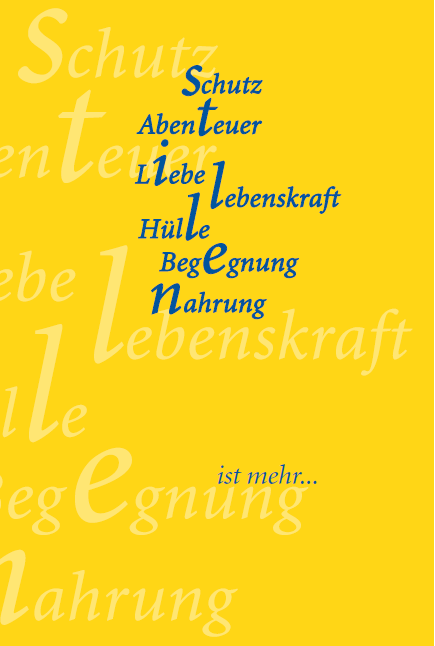 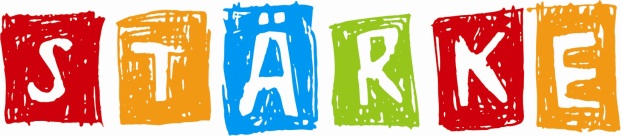 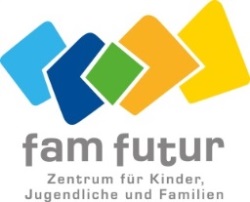 Aussteigen

Auftanken

Austausch

Kontakte knüpfen

Fragen stellen

Informationen
Milchkaffee – offener Stilltreff
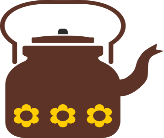 Das Milchkaffee findet immer montags außerhalb der Schulferien statt. Von 10.00 Uhr bis 11.30 Uhr im Erdgeschoss des Familienzentrums.
Wir bitten Sie um vorherige Anmeldung mit Name und Telefonnummer per Mail an j.schmidt@kinderundjugendhilfe-bk.de
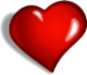 -   liche Einladung! Der Stilltreff ist für Sie kostenlos.
Leitung: Julia Schmidt
Tel: 07191/3419-135
Familienzentrum fam futur 
Zentrum für Kinder, Jugendliche 
und Familien 
Theodor-Körner-Straße 1 
71522 Backnang 
www.famfutur-bk.de
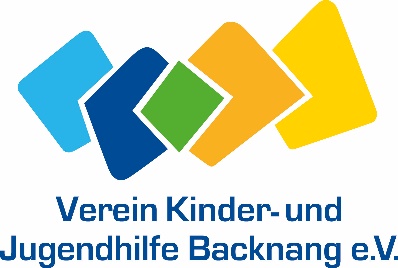